به نام خدا 

نظریه گراف و کاربرد های آن

تهیه کنندگان :
امین حسینی 
امیر هدایتیان 
امید حامد تابعی


مرکز آموزشی استعداد های درخشان 
شهید بهشتی نیشابور


سال تحصیلی :
    86-1385
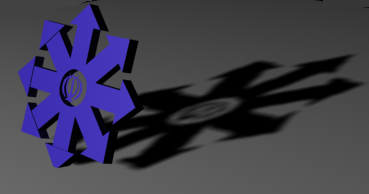 چهارمین همایش ریاضی پژوهان جوان 
یادواره زنده یاد صادقی
Click to continue
فصل اول
فصل دوم
فصل سوم
فصل چهارم
فصل پنجم
فصل اول
مقدمه
آشنايي با گراف
يك ريختي گراف ها
ماتريس وقوع . مجاورت
زير گراف ها
درجه راس ها
مسيرها
دور ها
مساله كوتاه ترين مسير
مقدمه
در دنياي اطراف ما، وضعيف هاي فراواني وجود دارند كه مي توان توسط نموداري متشكل از يك مجموعه نقاط ، به علاوه خطوطي كه برخي از اين نقاط را به يكديگر متصل مي كنند، به توصيف آنها پرداخت، به عنوان مثال ، براي نشان دادن رابطه دوستي بين يك دسته از انسان ها مي نوانيم هر شخص را با يك نقطه مشخص كنيم . نقاط متناظر با هر دو دوست را با يك خط به يكديگر وصل نماييم، يا در جاي ديگر ممكن است براي نشان دادن يك شبكه ارتباطي، از نموداري استفاده كنيم كه در آن ، نقاط نمايانگر مراكز ارتباطي و خطوط، نشان دهنده پيوندهاي ارتباطي بين مراكز باشند. توجه داشته باشيد كه در اين گونه نمودارها، آن چه بيشتر مورد توجه است اين است كه آيا دو نقطه داده شده ، به وسيله يك خط به يكديگر متصل هستند يا نه و طريقه اتصال آنها اهميتي ندارد. تجربه رياضي اين وضعيت ها به مفهوم گراف منتهي مي شود.
Click to continue
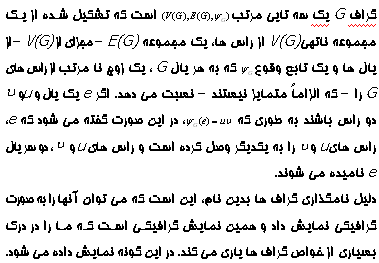 بازگشت به ابتدای فصل
آشنایی با گراف
نمودار يك گراف ، فقط رابطه وقوعي را كه بين راس ها و يال ها برقرار است، نشان مي دهد، با اين حال در غالب اوقات ، نموداري از يك گراف را رسم كرده ، به جاي خود گراف ، به نمودار آن اشاره مي كنيم. به همين منوال نقطه هاي آن را «راس» و خطوط آن را «يال» مي ناميم.
اگر يك گراف ، نموداري داشته باشد كه در آن يال ها تنها در راس هاي دو سر خود متقاطع باشند، مسطح ناميده مي شود، چون مي توان به سادگي اين گونه گراف ها را روي يك صفحه مسطح رسم كرد. دو راس كه برروي يال مشتركي واقعند ، مجاور ناميده مي شوند. به همين ترتيب دو يال واقع بر روي يك راس مشترك نيز مجاورند. يك يال با دو سر يكسان ، طوقه و يك يال با دو سر متمايز ، يال پيوندي ناميده‌مي‌شود. 
اگر مجموعه راس ها و مجموعه يال هاي يك گراف، متناهي باشند، گراف مزبور را متناهي مي نامند. گرافي را كه يك راس داشته باشد بديهي  و ساير گراف ها را غير بديهي مي ناميم.
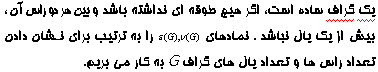 بازگشت به فصل اول
یکریختی گراف ها
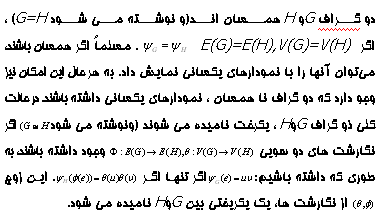 Click to continue
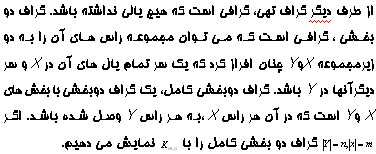 بازگشت به ابتدای فصل
ماتریس وقوع و
 ماتریس مجاورت
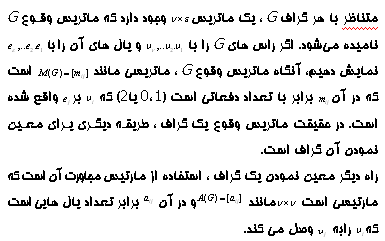 بازگشت به ابتدای فصل
زیر گراف
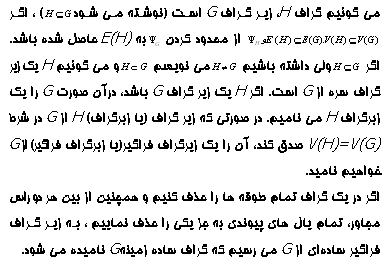 Click to continue
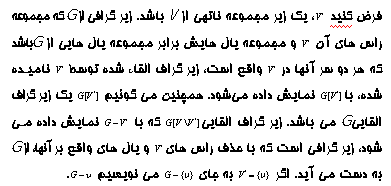 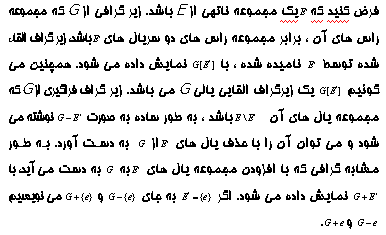 بازگشت به ابتدای فصل
درجه راس ها
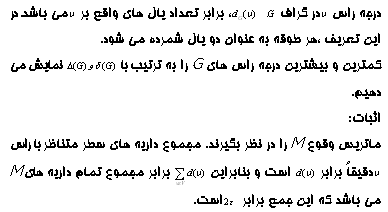 بازگشت به ابتدای فصل
مسیر ها
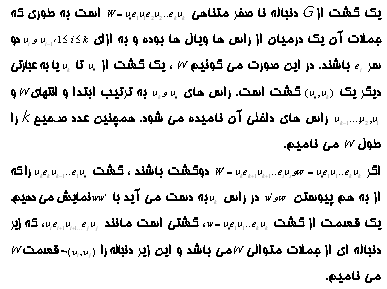 Click to continue
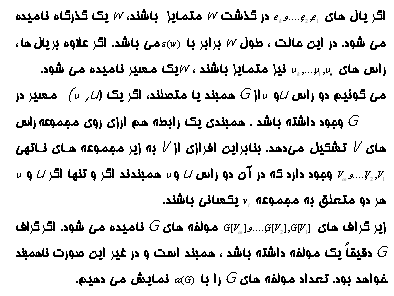 بازگشت به ابتدای فصل
دور ها
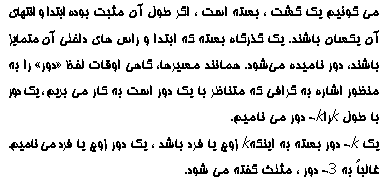 Click to continue
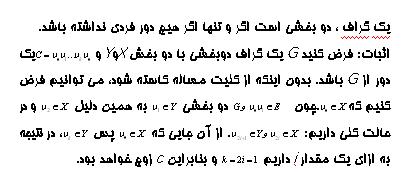 Click to continue
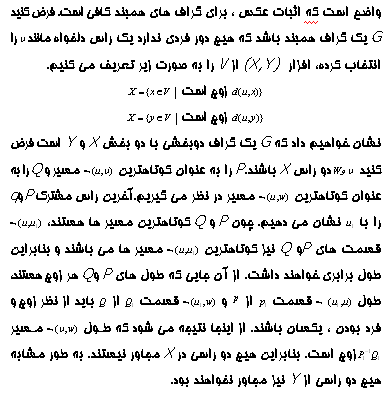 بازگشت به ابتدای فصل
كاربردها:
                                                           مساله كوتاهترين مسير
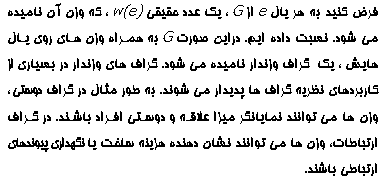 Click to continue
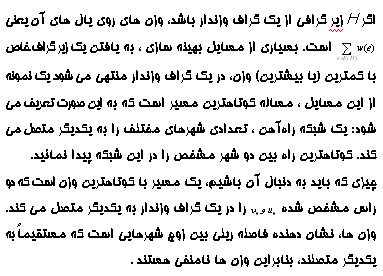 Click to continue
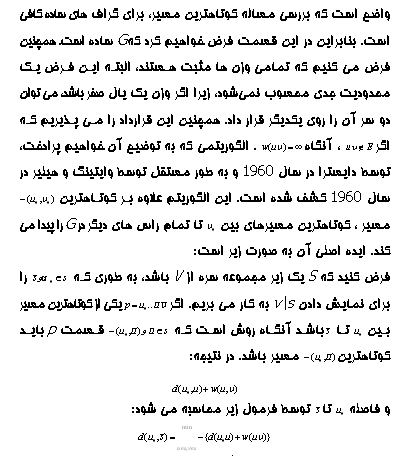 Click to continue
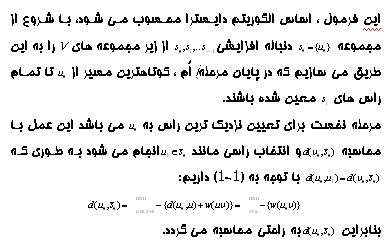 Click to continue
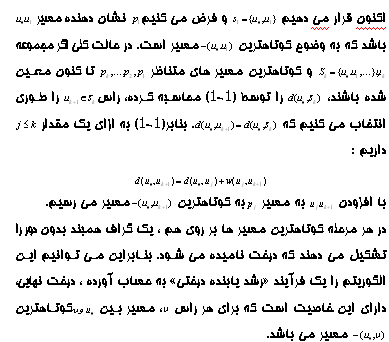 Click to continue
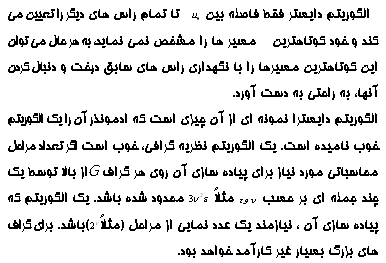 Click to continue
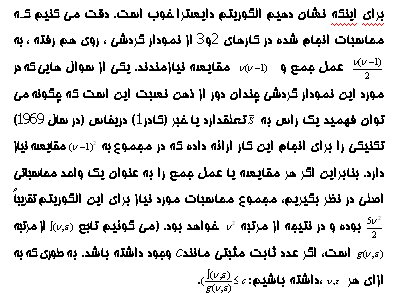 Click to continue
گرچه مساله كوتاهترين مسير ، با يك الگوريتم خوب قابل حل است، ولي مسايل فراوان ديگري در نظريه گراف ها وجود دارند كه هيچ الگوريتم خوبي براي آنها در دست نيست.
بازگشت به ابتدای فصل
فصل دوم
درخت ها
یال های برشی و باند ها
راس های پرشی
فرمول کیلی
مساله ارتباطي دهي
درخت ها
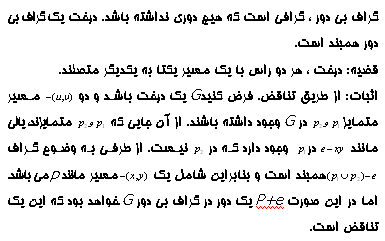 Click to continue
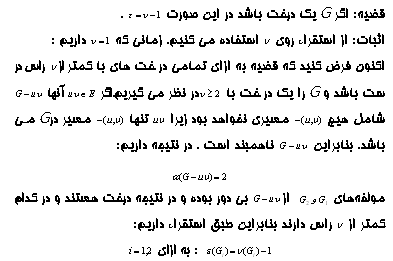 Click to continue
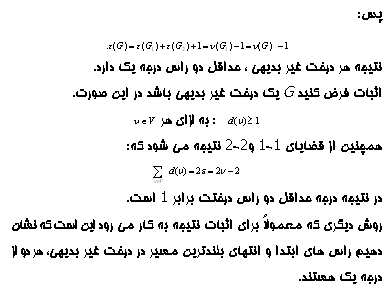 بازگشت به ابتدای فصل
یال های برشی و باند ها
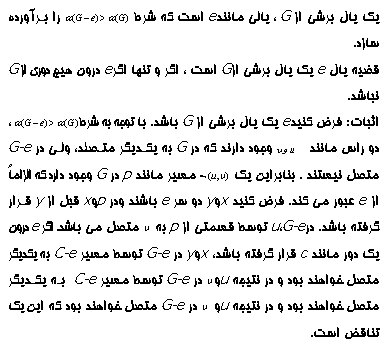 Click to continue
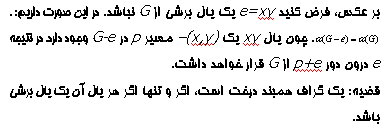 Click to continue
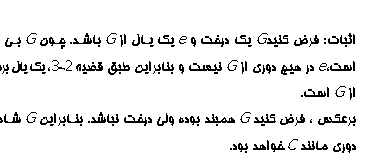 بازگشت به ابتدای فصل
راس های پرشی
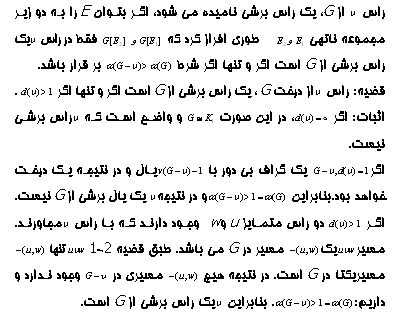 بازگشت به ابتدای فصل
فرمول کیلی
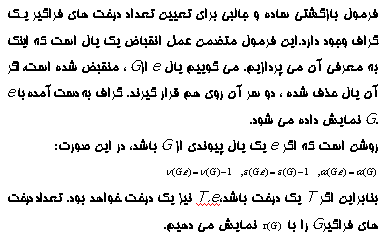 Click to continue
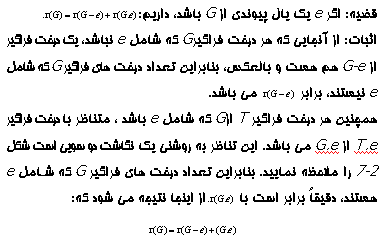 بازگشت به ابتدای فصل
كاربرد ها:
                                                            مساله ارتباطي دهي
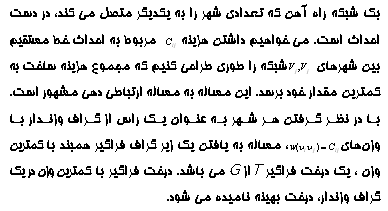 Click to continue
در ادامه با ارائه يك الگوريتم خوب براي يافتن درخت بهينه در يك گراف همبند وزندار غير بديهي ، به مساله ارتباط دهي پاسخ خواهيم داد.
ابتدا حالتي را در نظر بگيريد كه وزن تمام يال ها ، برابر با يك باشد. در اين صورت درخت بهينه ، يك درخت فراگير با كمترين يال هاي ممكن خواهد بود. ولي از آن جايي كه تمام درخت هاي فراگير يك گراف، تعداد يال هاي مساوي دارد در اين حالت خاص كافي است تنها يكي از درخت هاي فراگير گراف را بسازيم.
Click to continue
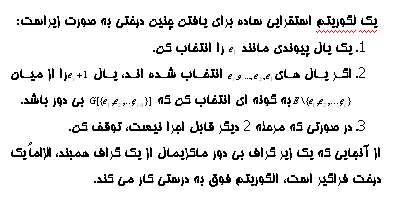 بازگشت به ابتدای فصل
فصل سوم
همبندی
کاربرد ها
تور های اویلری
دورهاي هميلتني
کاربرد ها 2
الگوريتم فلوري
مسئله فروشنده دوره گرد
همبندی
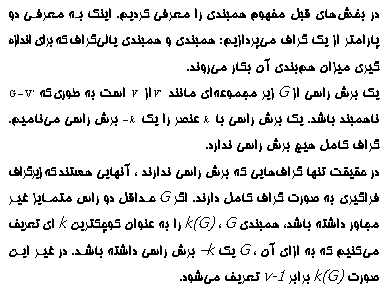 Click to continue
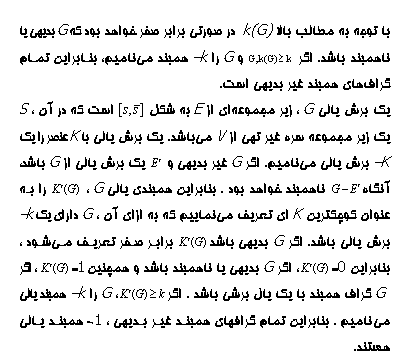 Click to continue
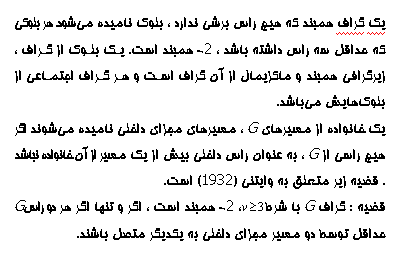 بازگشت به ابتدای فصل
كاربردها ‌  
                                                                             ساخت شبكه‌هاي ارتباطي قابل اعتماد:
اگر گراف G نمايانگر يك شبكه ارتباطي باشد، همبندي (يا همبندي يالي) گراف ، نشان دهنده كمترين تعداد ايستگاههاي ارتباطي (يا پيوندهاي ارتباطي) خواهد بود كه از كار افتادن آن‌ها ارتباطات را در سيستم به مخاطره مي‌اندازد. هر اندازه كه همبندي يا همبندي يالي بيشتر باشد، شبكه قابل اعتمادتر خواهد بود. 
تعميم زير از مساله ارتباط دهي را در نظر مي‌گيريم:
 فرض كنيد k يك عدد صحيح مثبت و G يك گراف وزندار باشد، يك زيرگراف فراگير –k همبند با كمترين وزن در G معين نماييد.
به ازاي 1=k اين مساله به مساله ارتباط دهي تبديل مي‌شود.
Click to continue
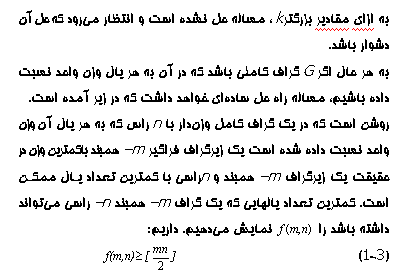 Click to continue
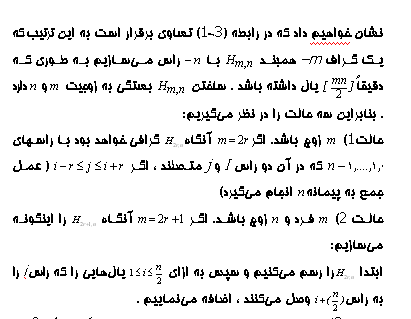 Click to continue
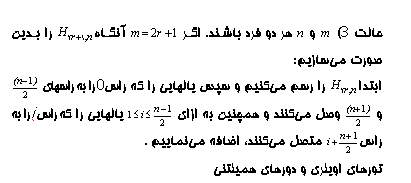 بازگشت به ابتدای فصل
تورهاي اويلري
گذرگاهي كه از تمام يالهايG عبور كند، يك گذرگاه اويلري ناميده مي‌شود. اويلر اولين كسي بود كه وجود چنين گذرگاههايي را در گرافها مورد بررسي قرار داد. او در اولين مقاله‌اي كه در زمينه نظريه گراف منتشر شد [Euler;1736] نشان داد كه نمي‌توان با يك گشت در شهر ، از روي هر هفت پل كونيگسبرگ يك بار و فقط يك‌بار عبور كرد.
يك تور ازGگشت بسته‌اي است كه از هر يالG حداقل يك بار عبور مي‌كند. تور اويلري توري است كه از هر يال دقيقاً يك بار عبور مي‌كند (به عبارت ديگر ، يك گذرگاه اويلري بسته است). مي‌گوييم يك گراف اويلري است، اگر شامل يك تور اويلري باشد.
قضيه: يك گراف همبند ناتهي، اويلري است اگر و تنها اگر داراي هيچ راس فردي نباشد.
نتيجه: يك گراف همبند داراي گذرگاه اويلري است اگر و تنها اگر حداكثر دو راس فرد داشته باشد.
بازگشت به ابتدای فصل
دورهاي هميلتني
مسيري كه شامل تمام راس‌ هايG باشد، يك مسير هميلتني ازG ناميده مي‌شود. بطور مشابه ، يك دور هميلتني ازGدوري است كه شامل تمام راس‌هايG باشد. اين گونه مسيرها و دورها به افتخار هميلتن نامگذاري شده‌اند. او در نامه‌اي به دوست خود گريوز، به تشريح يك بازي رياضياتي روي دوازده‌وجهي پرداخت كه در آن يك نفر پنج ميخ كوچك را در پنج راس متوالي دلخواه قرار مي‌دهد و نفر دوم بايد مسير را طوري كامل كند كه يك دور فراگير تشكيل شود.
گرافي كه شامل يك دور هميلتني باشد، گراف هميلتني ناميده مي‌شود. دوازده‌وجهي هميلتني است (شكل 4-2الف را ملاحظه نماييد) در عوض گراف هر شل(شكل 4-2) ناهميلتني مي‌باشد، چون دو بخشي است و تعداد راسهاي آن فرد است.
Click to continue
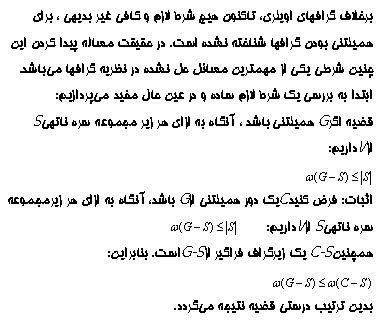 بازگشت به ابتدای فصل
كاربردها
                                                                             مساله پستچي چيني:
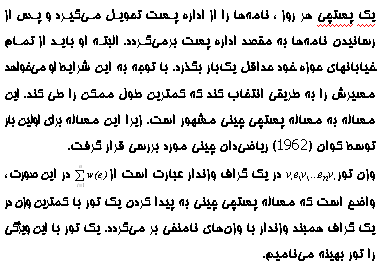 Click to continue
اگرGاويلري باشد، آنگاه هر تور اويلري ازGيك تور بهينه خواهد بود . زيرا يك تور اويلري ، توري است كه از تمام يال‌ها دقيقاً يك بار عبور مي‌كند . در اين حالت مساله پستچي چيني به راحتي حل مي‌شود . زيرا الگوريتم خوبي براي اينكار توسط فلوري ارائه شده است. ([lucas;1921]     را ملاحظه نماييد). اين الگوريتم با دنبال كردن يك گذرگاه به ساختن تور اويلري مي‌پردازد، با اين شرط كه در هر مرحله يك يال برشي از زيرگراف دنبال نشده فقط در صورتي برداشته مي‌شود كه هيج انتخاب ديگر يوجود نداشته باشد.
بازگشت به ابتدای فصل
الگوريتم فلوري:
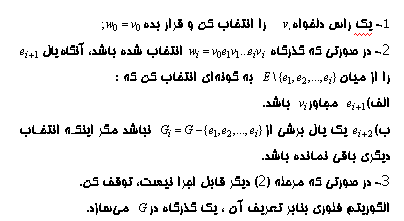 بازگشت به ابتدای فصل
مسئله فروشنده دوره گرد
يك فروشنده دوره‌گرد مي‌خواهد به چند شهر سركشي كند و سپس به نقطه اولش برگردد. با داشتن زمان مسافرت بين شهرها اين فروشنده چگونه برنامه مسافرت خود را تنظيم كند بطوري كه هر شهر را دقيقاً يك بار ملاقات كند و زمان مسافرت او به كمترين حد ممكن باشد؟ اين مساله به مساله فروشنده دوره‌گرد مشهور است. به زبان گرافها ، هدف ما پيدا كردن يك دور هميليتني با كمترين وزن در يك گراف كامل وزندار مي‌باشد. اين چنين دوري را يك دور بهينه مي‌ناميم. برخلاف مساله كوتاهترين مسير و مساله ارتباط‌دهي تا كنون هيچ الگوريتم كارايي براي حل مساله فروشنده دوره‌گرد شناخته نشده است. بنابراين در اين بخش منظور اصلي يافتن روشي است كه يك جواب نسبتاً خوب( ولي نه الزاماً بهينه) به ما بدهد . در ادامه نشان خواهيم داد كه چگونه مي‌توان برخي از نظريه‌هاي قبلي را براي رسيدن به اين منظور مورد استفاده قرار داد.
يك روش ممكن اينست كه ابتدا يك دور هميلتني Cپيدا كنيم و سپس با تغيير مناسب ‍‍C، به دنبال يك دور ديگر با وزن كمتر بگرديم . شايد ساده ترين راه اين تغيير بصورت زير باشد:
Click to continue
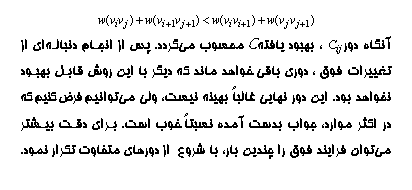 بازگشت به ابتدای فصل
فصل چهارم
تطابق ها
تطابق ها و پوشش ها در گراف هاي دو بخشي
تطابق کامل
عدد رنگی یالی
قضية ويزينگ
کاربرد ها
تطابق‌ها:
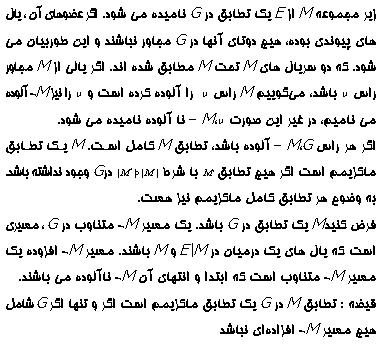 بازگشت به ابتدای فصل
تطابق ها و پوشش ها در گراف هاي دو بخشي:
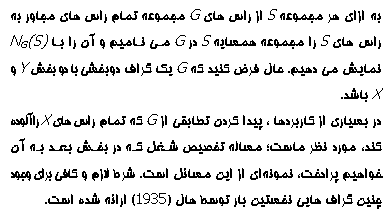 Click to continue
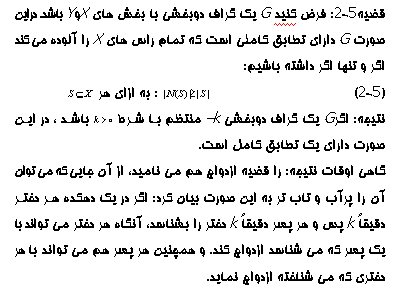 Click to continue
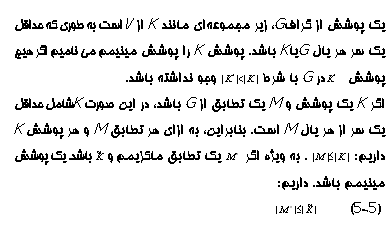 Click to continue
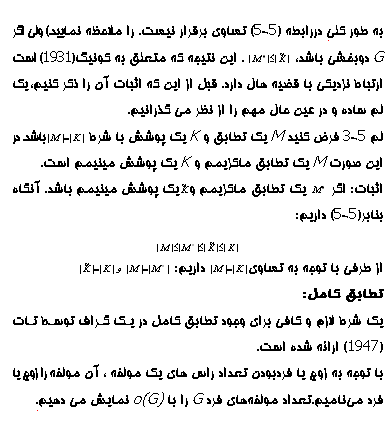 بازگشت به ابتدای فصل
Click here to continue
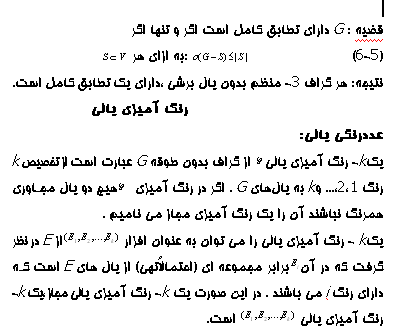 بازگشت به ابتدای فصل
Click here  to continue
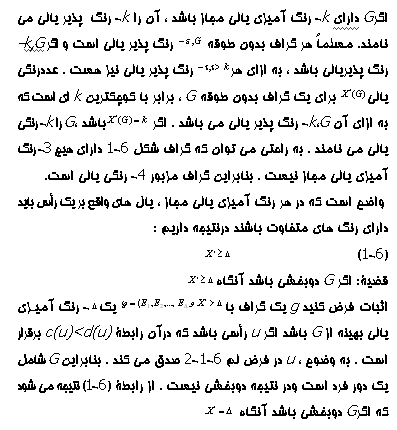 بازگشت به ابتدای فصل
قضية ويزينگ:
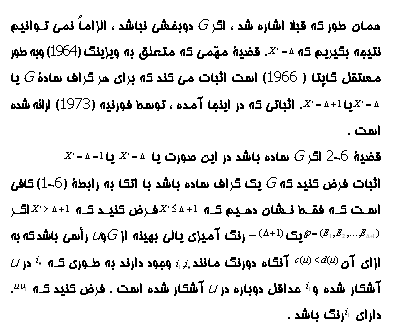 Click to continue
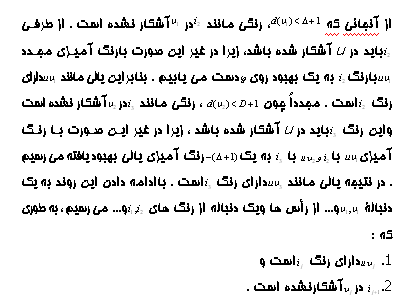 Click to continue
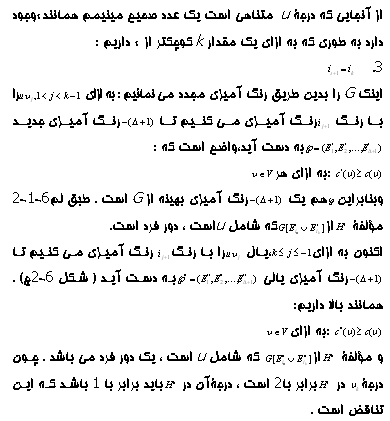 Click to continue
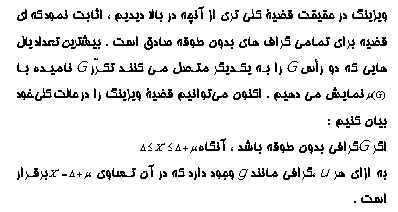 بازگشت به ابتدای فصل
كاربردها
مسأله زمان بندي:
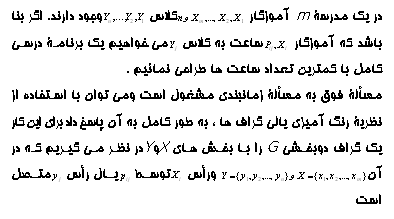 Click to continue
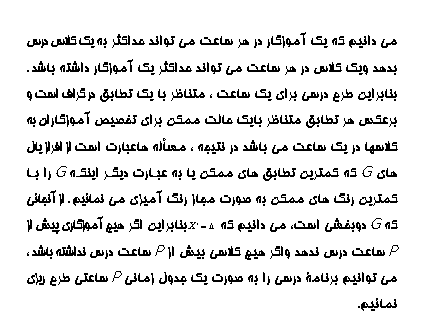 Click to continue
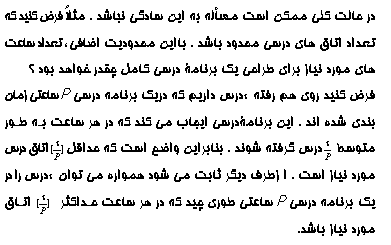 Click to continue
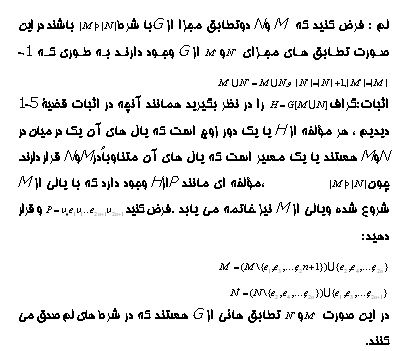 Click to continue
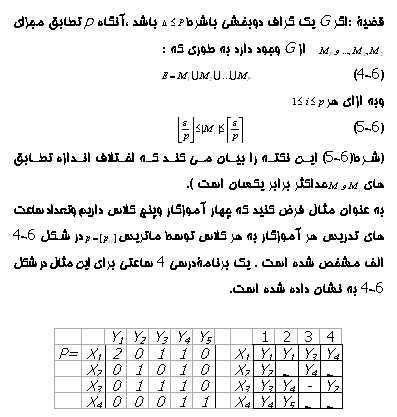 (يال هاي معمولي متناظر با ساعت اول يال هاي مقطع متناظر با ساعت دوم يال هاي موجي متناظر با ساعت سوم ويال هاي ضخيم متناظر با ساعت چهارم مي باشند).
Click to continue
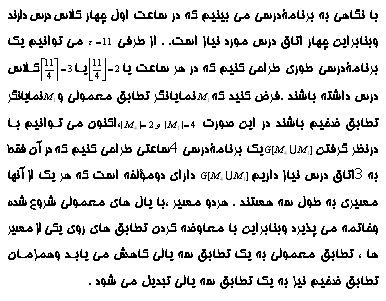 بازگشت به ابتدای فصل
گراف های فابل توجه
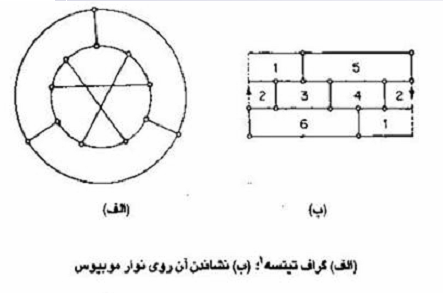 Click to continue
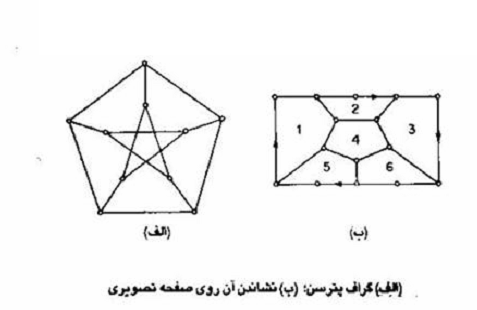 Click to continue
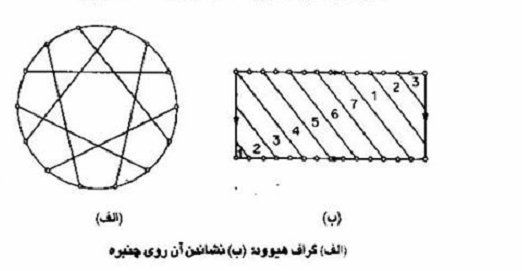 Click to continue
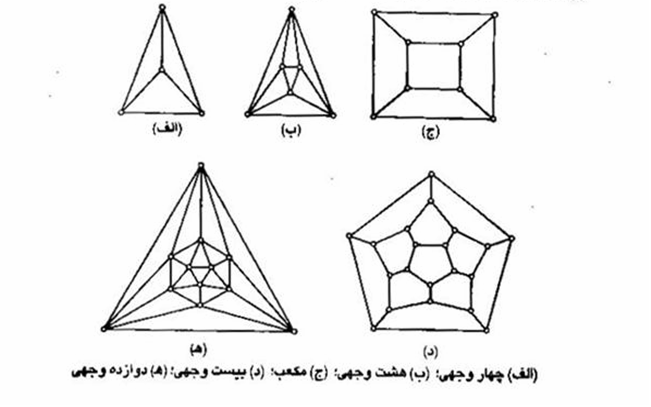 Click to continue
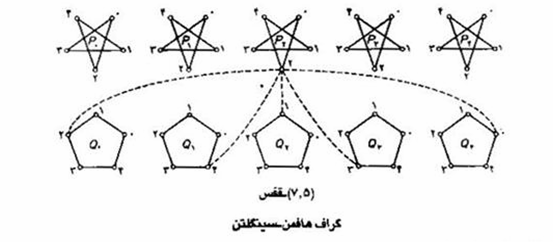 Click to continue
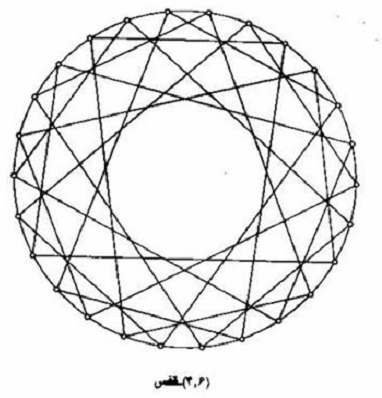 Click to continue
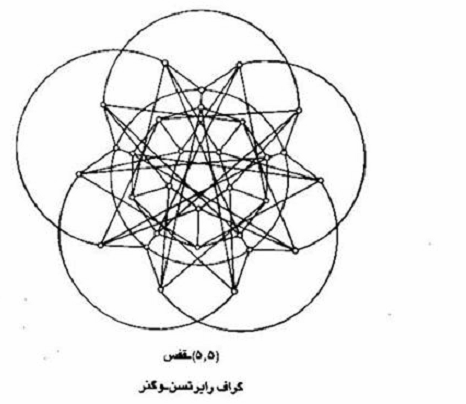 Click to continue
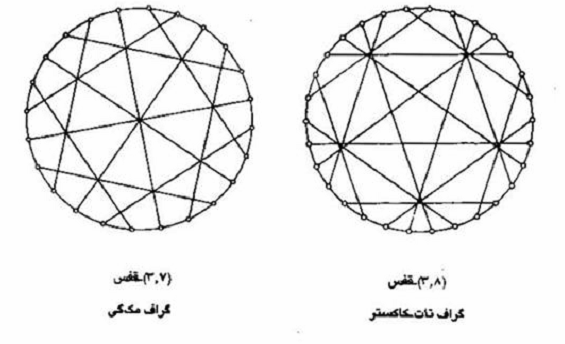 Click to continue
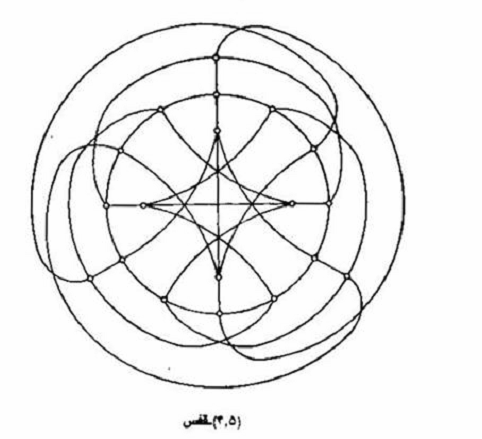 بازگشت به ابتدای فصل
منابع
•  نظريه گراف وكاربرد هاي آن–مولفين:جي اي باندي , يواس آر.مورتي
           مترجم:حميد ضرابي زاده-انتشارات ديبا
•  آشنايي با نظريه گراف –تاليف: عليرضاعلي پور-
   ويرايش ارشك حميدي-انتشارات:موسسه انتشارات فاطمي
•  تاليف:سوزانانظريه گراف-
بازگشت به ابتدای فصل
فصل پنجم
گراف های قابل توجه
سخن آخر
منابع
سخن آخر
از آنجایی که پژوهش علمی رکن اصلی تحول علمی و اختراعات می باشد ، و می تواند پیشرفت های علمی یک کشور را هدایت کند ، می توان از برگزاری همایش ها برای پیشرفت علمی کشور به نیکی یاد کرده و با توجه به وجود جوانان محقق در کشور که از سطح علمی نسبتا بالایی نیز برخوردار هستند ایران را به یک کشور پویای علمی تبدیل خواهد کرد . 
      در پایان جا دارد که از برگزار کنندگان " چهارمین همایش ریاضی پژوهان جوان – یادواره زنده یاد صادقی " که باعث ایجاد شور و نشاط در بین ما جوانان جویای نام گردیده است ، تشکر و قدردانی کنیم.
بازگشت به ابتدای فصل